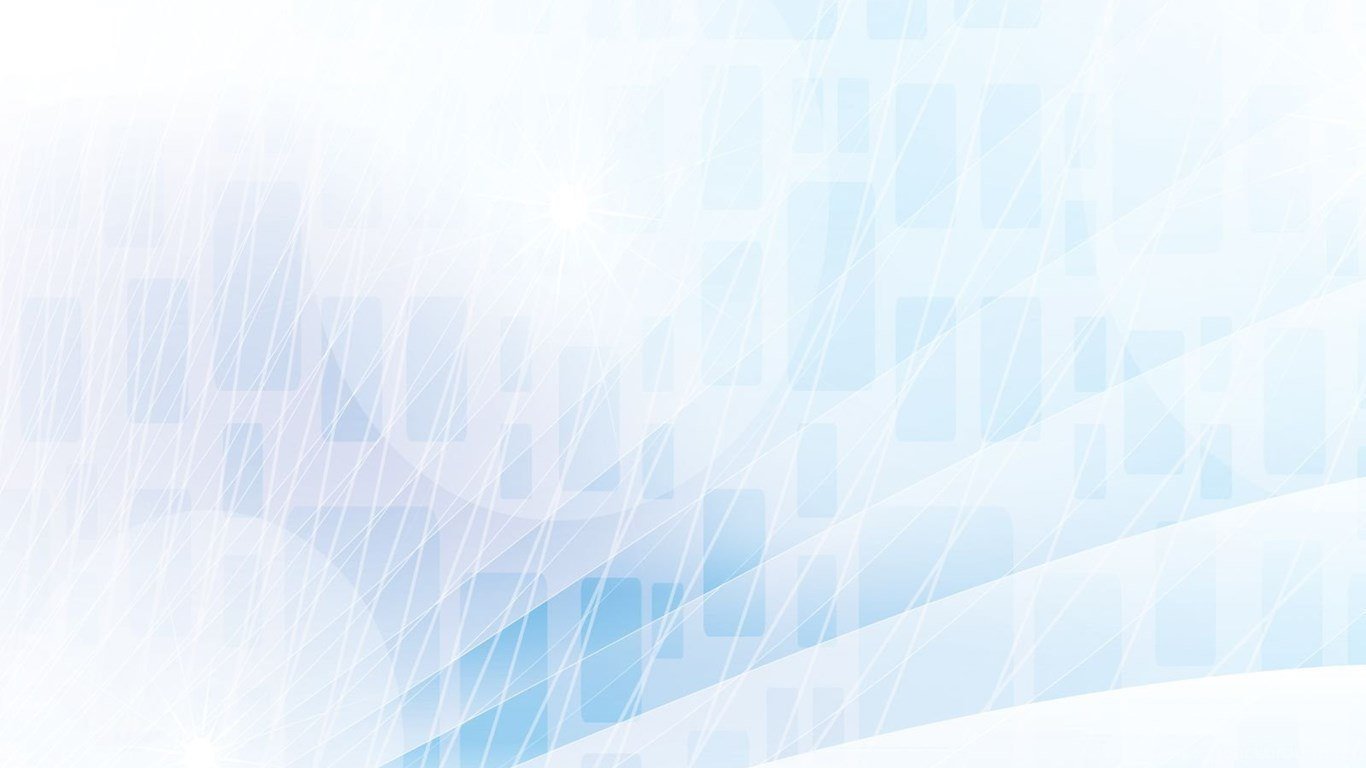 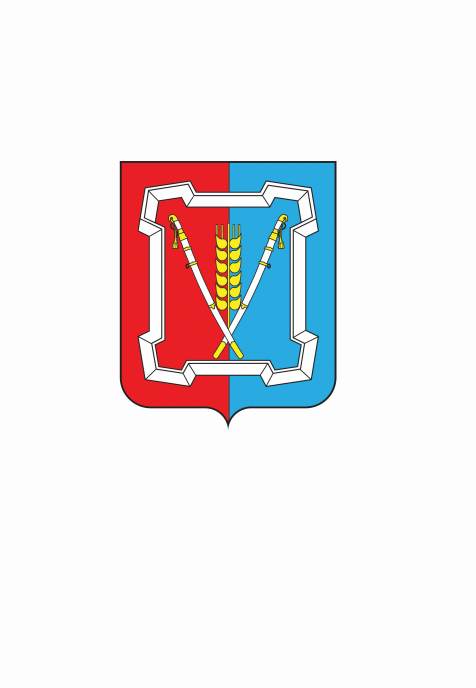 Решение Совета Курского муниципального округа Ставропольского края от 02 ноября 2023 г. № 587
«О внесении изменений в решение Совета Курского муниципального округа Ставропольского края 
от 08 декабря 2022 г. № 453 «О бюджете Курского муниципального округа Ставропольского края на 2023 год и плановый период 2024 и 2025 годов»
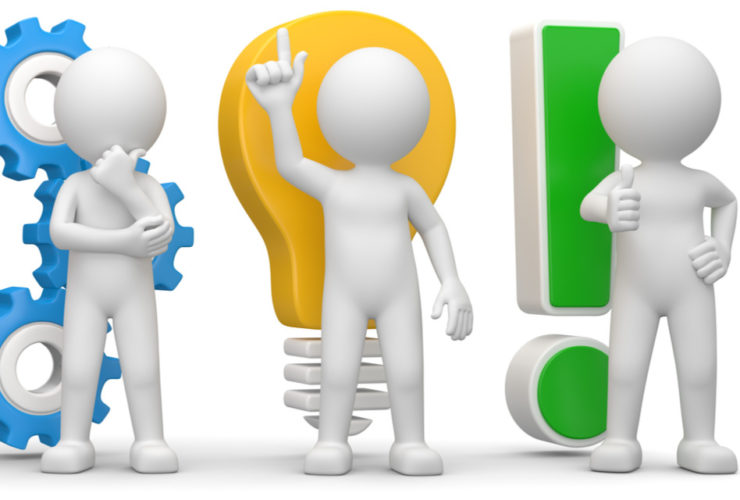 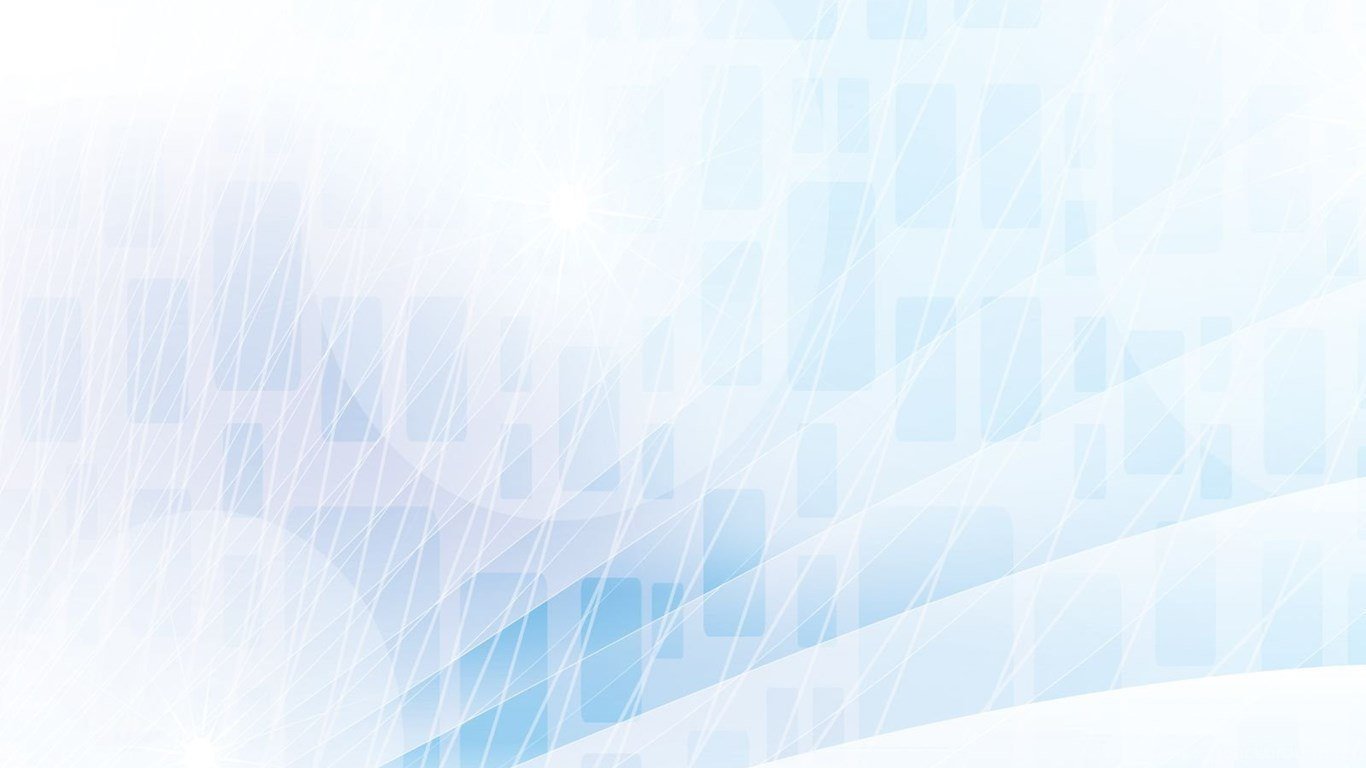 На основании письма управления труда и социальной защиты населения администрации Курского муниципального округа Ставропольского края от 30 октября 2023 г. № 1646-04 перераспределены бюджетные ассигнования в размере 200,00 тыс. рублей по субвенции на осуществление отдельных государственных полномочий в области труда и социальной защиты отдельных категорий граждан с расходов на выплату персоналу, в виду сложившейся экономии по заработной плате из-за имеющихся вакансий, на приобретение нового источника бесперебойного питания, установленного на сервер организации, так как, согласно акту неремонтопригодности № 006/2023 от 23.10.2023 г., вышедший из строя ИБС APC Back-UPS RS BR1000I ремонту не подлежит, оборудование крайне необходимо для осуществления деятельности и реализации переданных полномочий. 

	В связи с чем, доходная и расходная части бюджета Курского муниципального округа Ставропольского края на 2023 год увеличены на 0,00 тыс. рублей.
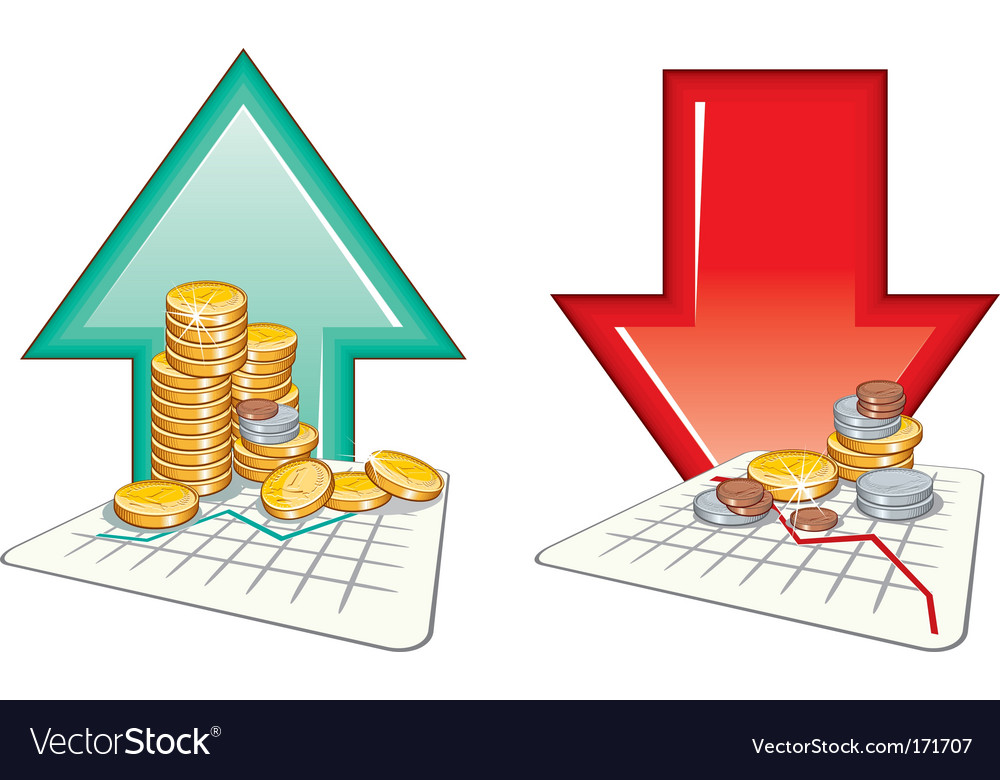 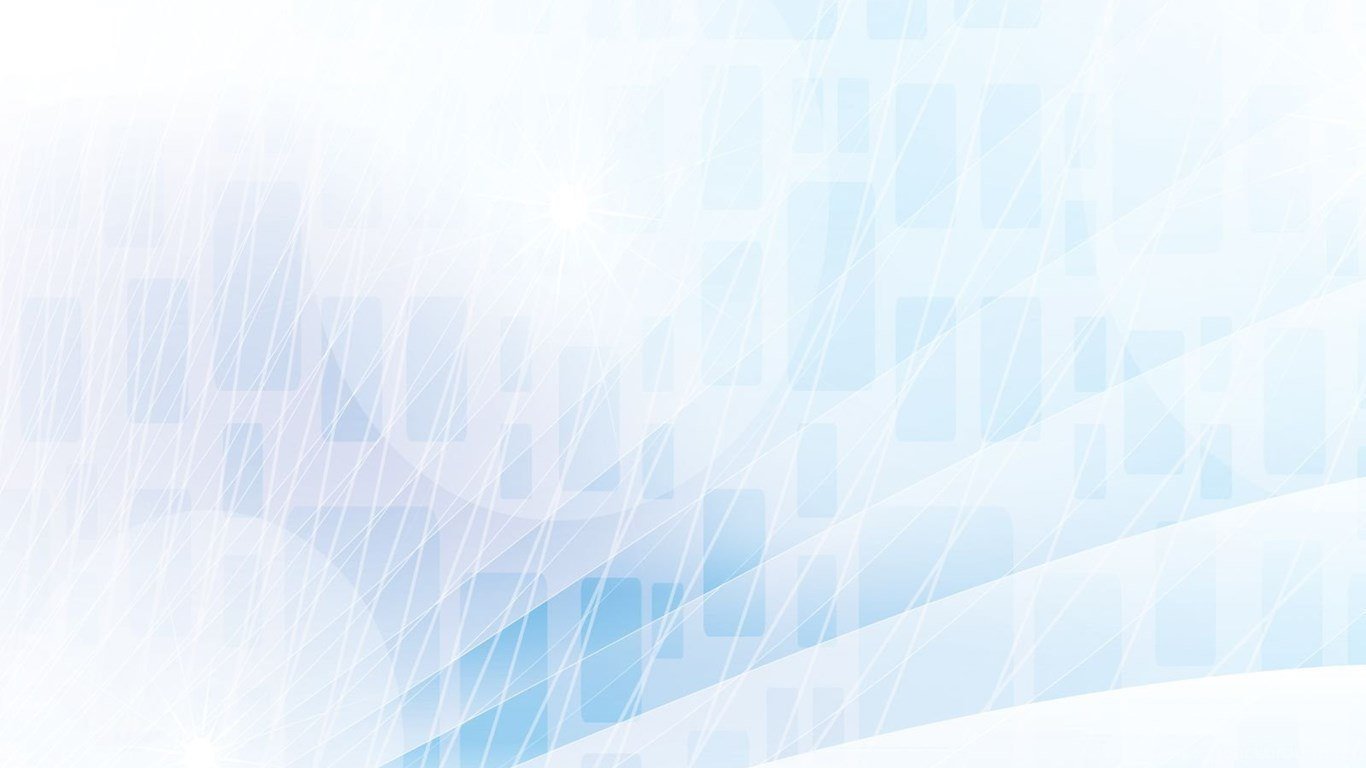 ИЗМЕНЕНИЯ ВНОСИМЫЕ В СТРУКТУРУ БЮДЖЕТА:
тыс. рублей
н/н
целевые МБТ
дотации
субсидии
собственные 
ср-ва
субвенции
остатки
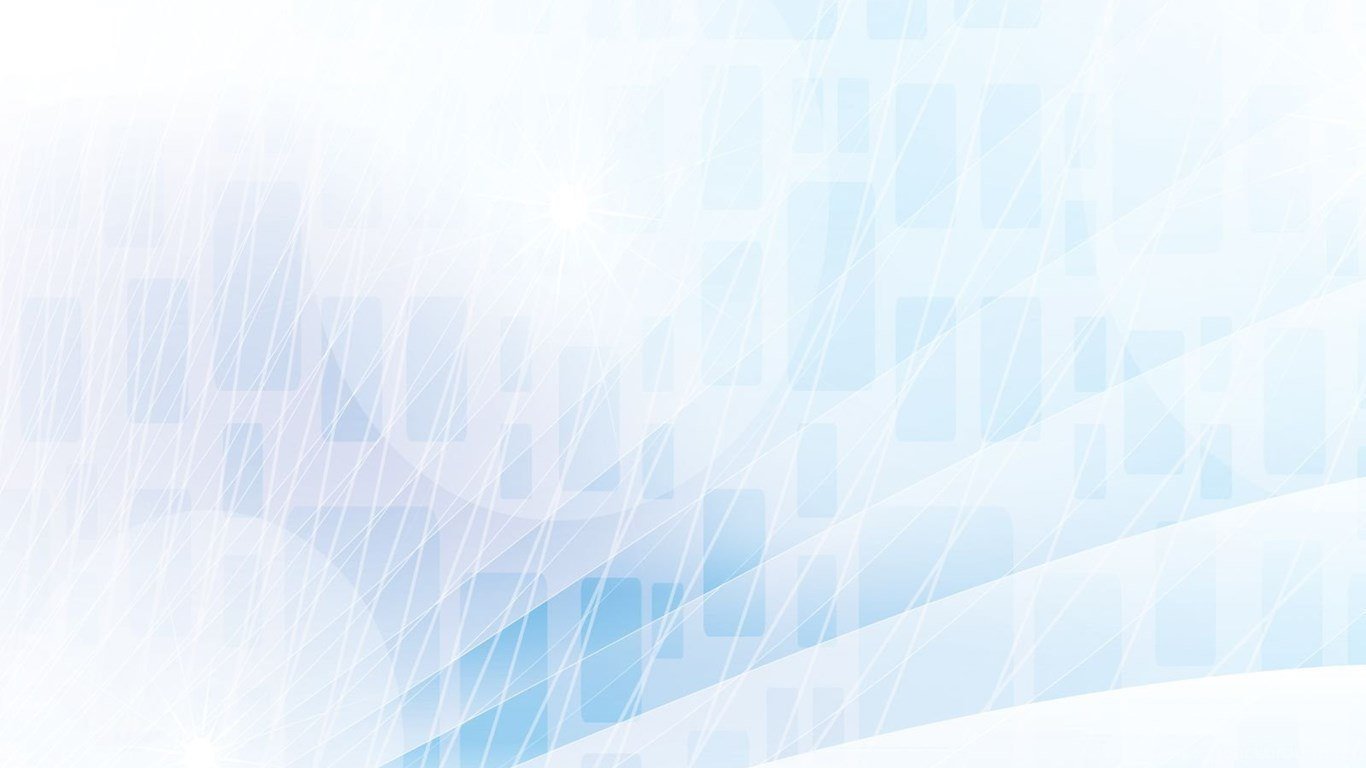 ОСНОВНЫЕ ХАРАКТЕРИСТИКИ БЮДЖЕТА на 2023 год